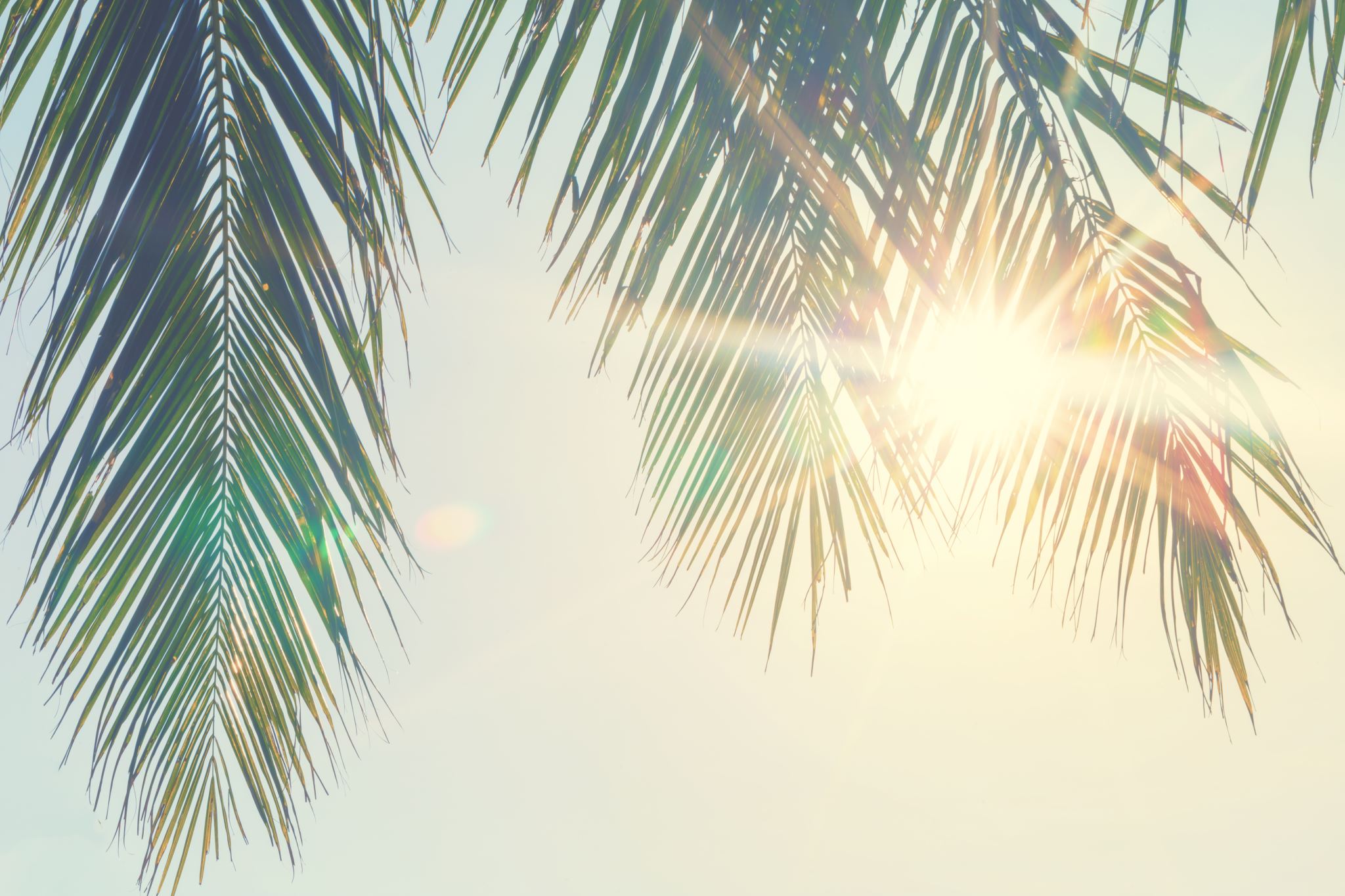 Beyond Sarcoma: The Role of Rehab and Exercise
Annemay Lelis DPT, CLT
Department of Physical Therapy
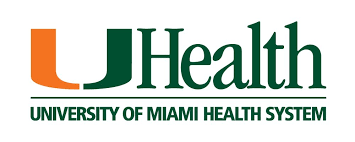 Purpose
What do we know already? The disease process and the treatment course of sarcoma can negatively affect the body and overall function. 

My goal:
Introduce the benefits of oncology rehab that can help in overcoming these deficits.
Help you recognize when rehab services are needed.
Provide you with exercise tips and guidance on how to increase physical activity safely.
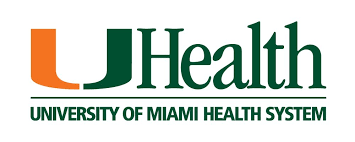 What happens NOW? After the diagnosis, the treatment plan, and the surgical interventions.
				Many Questions???
Am I able to the things I used to do?
How do I get back to normal function?
Will I hurt myself?
What am I allowed to do?
Is exercise okay?
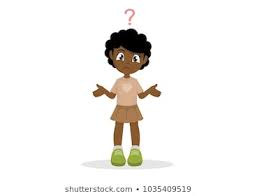 How do I become ready for work?
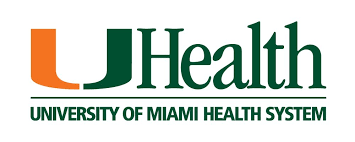 Oncology Rehab
Goal: Improve or maintain quality of life, function, and independence throughout the course of the disease process.1
Increase function
Lower burden of care
Assist in psychosocial coping
Promote community reintegration


Guide you throughout this process…
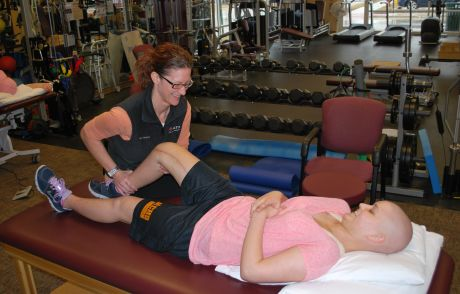 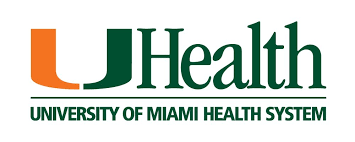 Oncology Rehab
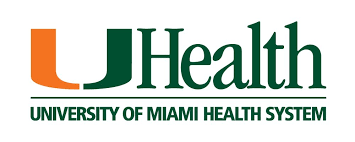 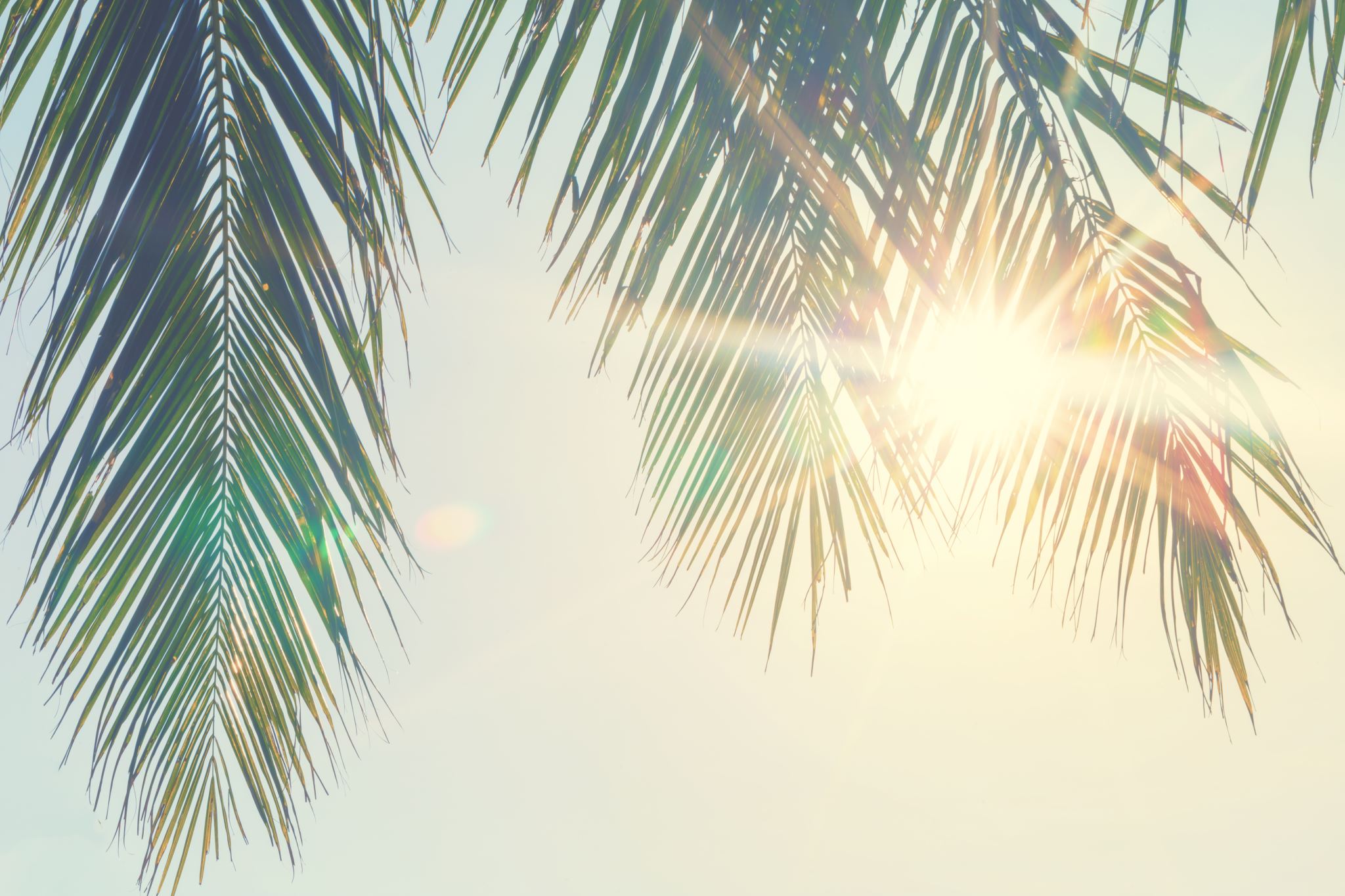 Why is Functional mobility, Rehab, and Exercise Important?
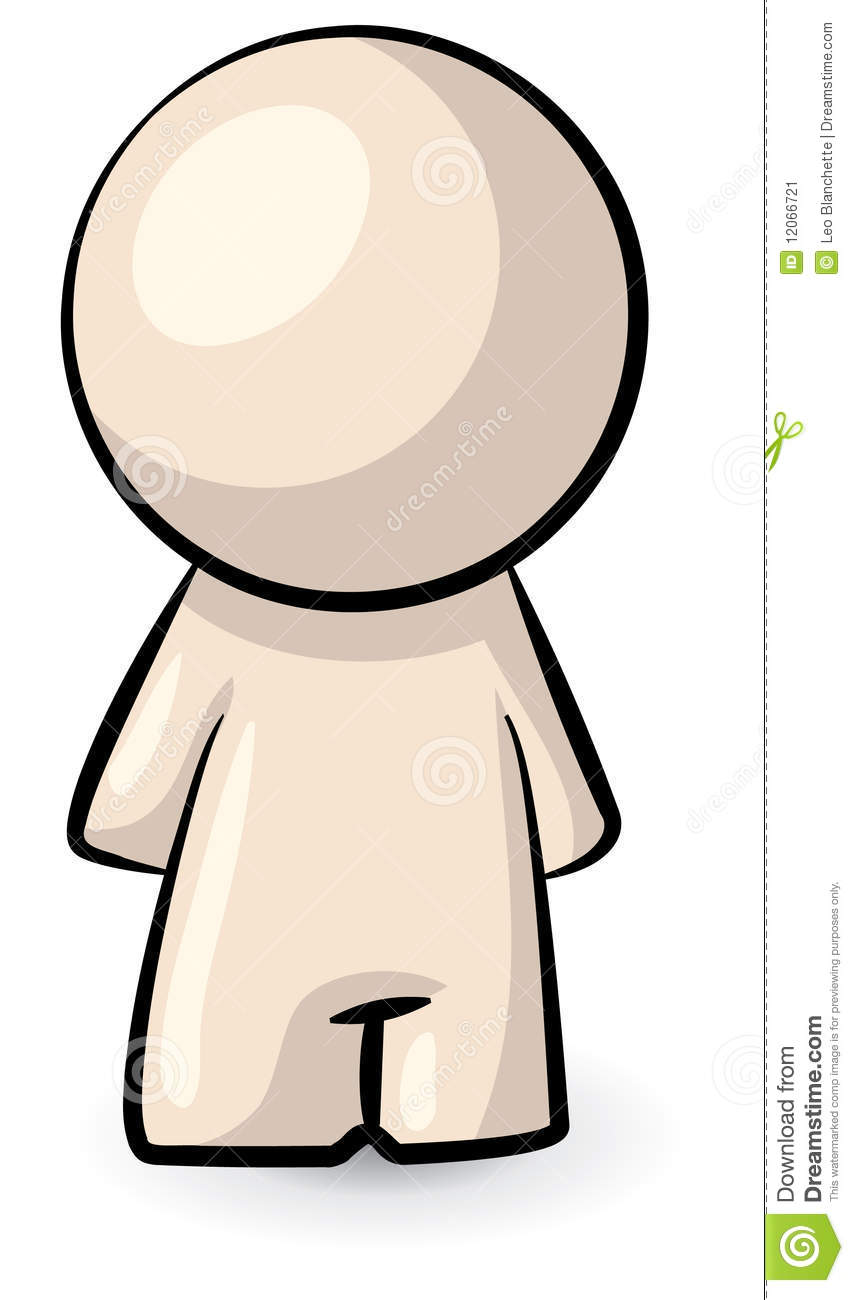 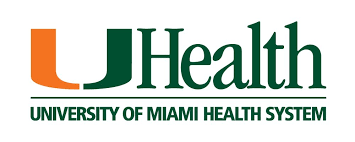 Side-effects of Chemotherapy
Peripheral neuropathy2
Numbness, tingling, and/or pain of hands and feet
Loss of balance
Vestibular issues
Cognitive dysfunction2
Difficulty concentrating or managing tasks
Mental “fog”
Cancer related fatigue (CRF)2,3

Things to consider: 
Become more independent with aids and adaptations.
Keep yourself as active as possible through exercises that challenges your body’s endurance.
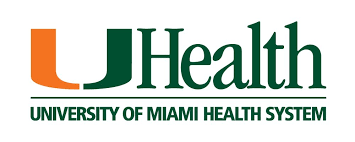 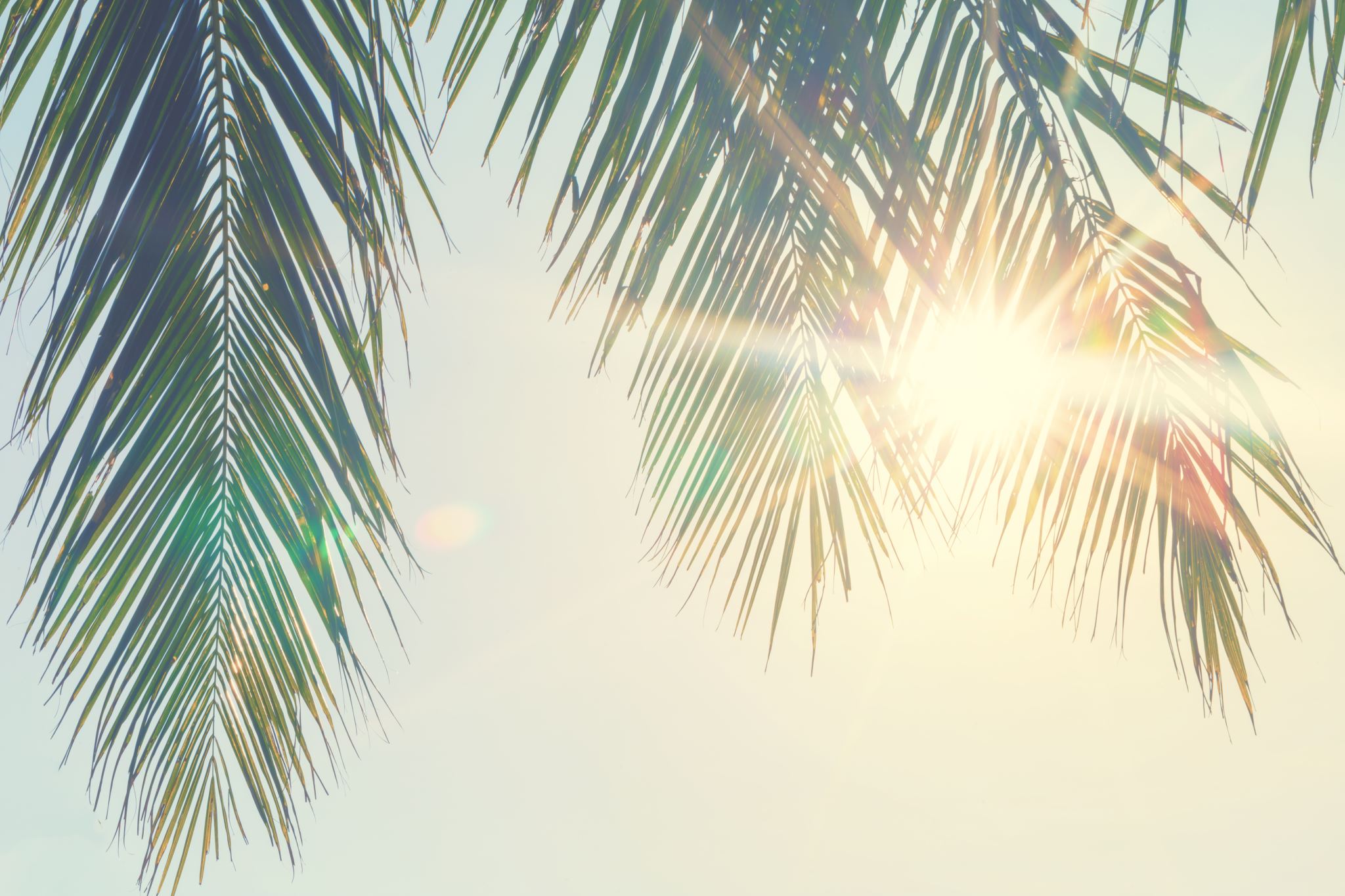 Cancer Related Fatigue 
 is reported more frequently than any other symptom of cancer and cancer treatment.3 Affects 70-80% of cancer survivors at all stages of disease and recovery.3
Cancer Related Fatigue: Signs and Symptoms
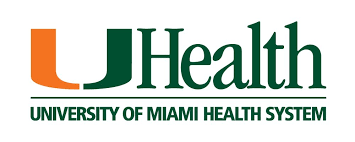 Side-effects of Radiation Therapy2
Can cause skin, bones, tendons, and ligaments to harden, lose elasticity, and shorten
Decrease joint mobility
Cause scar tissue from surgery to harden


Things to consider: 
Movement in a joint can usually be maintained with daily stretching.
Practice good skin care routine to minimize the risk of developing lymphedema.
Remain as active as possible during treatment.
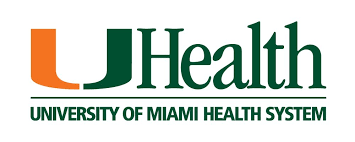 Side-effects of Surgery4
Post surgical pain, phantom limb pain.
Swelling, weakness, loss of joint mobility.
Loss of function, difficulty walking, balance issues, and poor posture.


Things to consider:
Home exercise program to regain the movement in your limbs and increase your muscle strength. 
Stretch muscles to prevent stiffness and swelling in your joints and limbs.
Ask about special equipment to help you around the home.
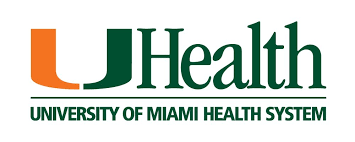 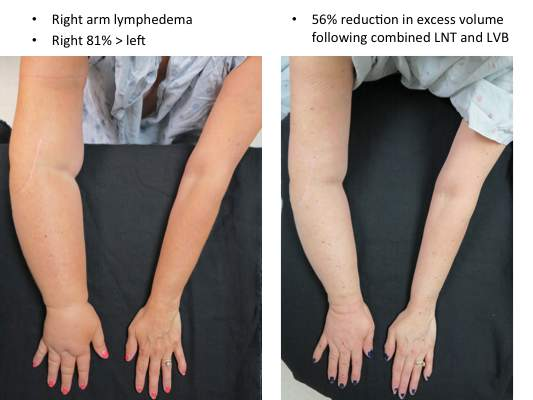 Lymphedema
Abnormal swelling of the trunk, arm(s), or leg(s)
Occurs after receiving radiation therapy, surgery, or removal of lymph nodes.5
Signs and symptoms: Feelings of tightness, heaviness, or pain. Increase in limb size. Noticeable skin changes.5
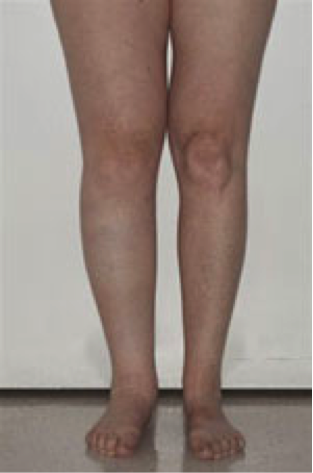 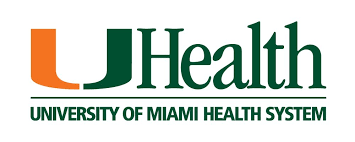 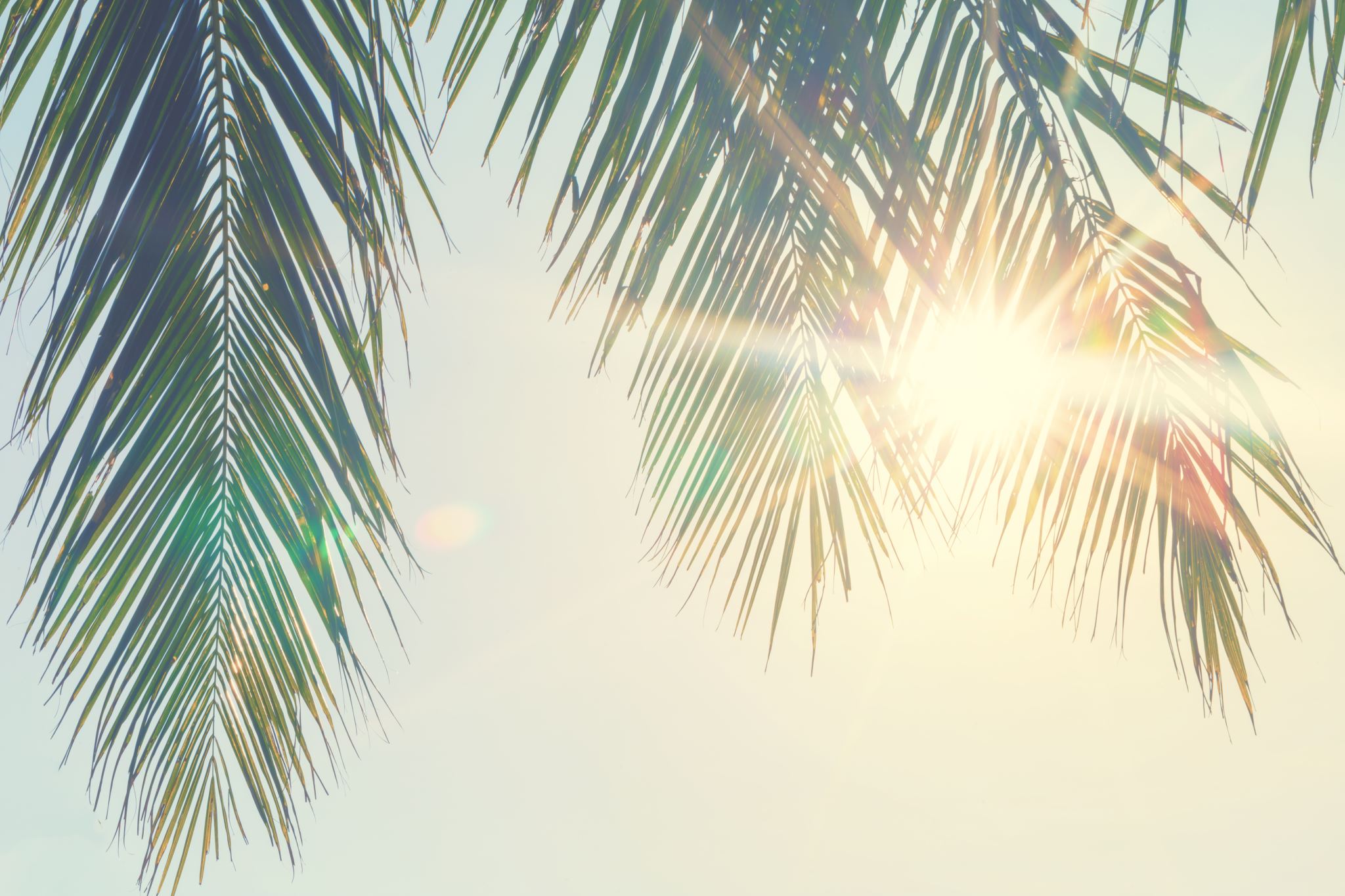 What can I do to to Overcome these Side-effects Related to Sarcoma?
Questions to Ask Yourself
Am I always tired?
Do I have difficulty or trouble with performing activities around the house or work?
Do I feel weak?
Do I feel unstable when walking? OR are falling a lot lately?
Do I have difficulty with my prosthesis?
Do I suffer from joint pains or pains in general?
Do I suffer from numbness, tingling, or pains in my hands or feet?
Do I suffer from incontinence or pelvic pain?
Do I suffer from memory problems? 
Is my arm or leg swelling up?

			These are all valid questions!!!
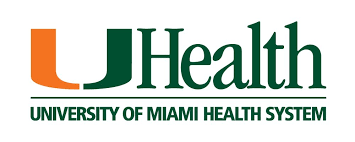 5x Sit to Stand Test
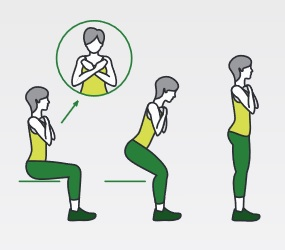 Equipment: Chair and watch with timer
Procedure: Note the amount of time it took to sit and stand 5 times without using your hands.

Ask yourself
How did it feel? Was it difficult?
Did it take longer than 12 seconds to complete?

Always have someone close for supervision
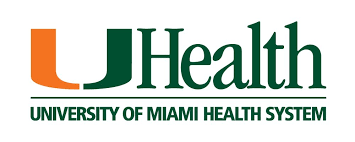 IF you answer YES to any of the questions mentioned earlier, Rehab will be beneficial. 


Contact your physician or medical team if you have any problems or notice a decline in your function.
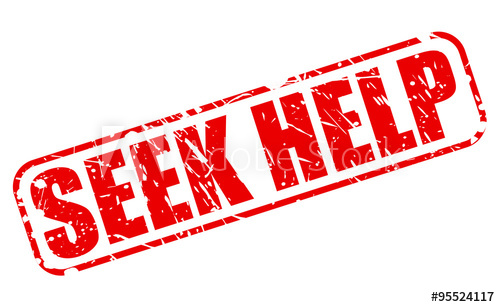 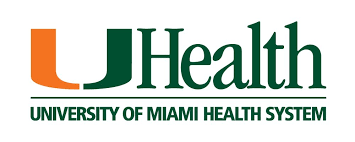 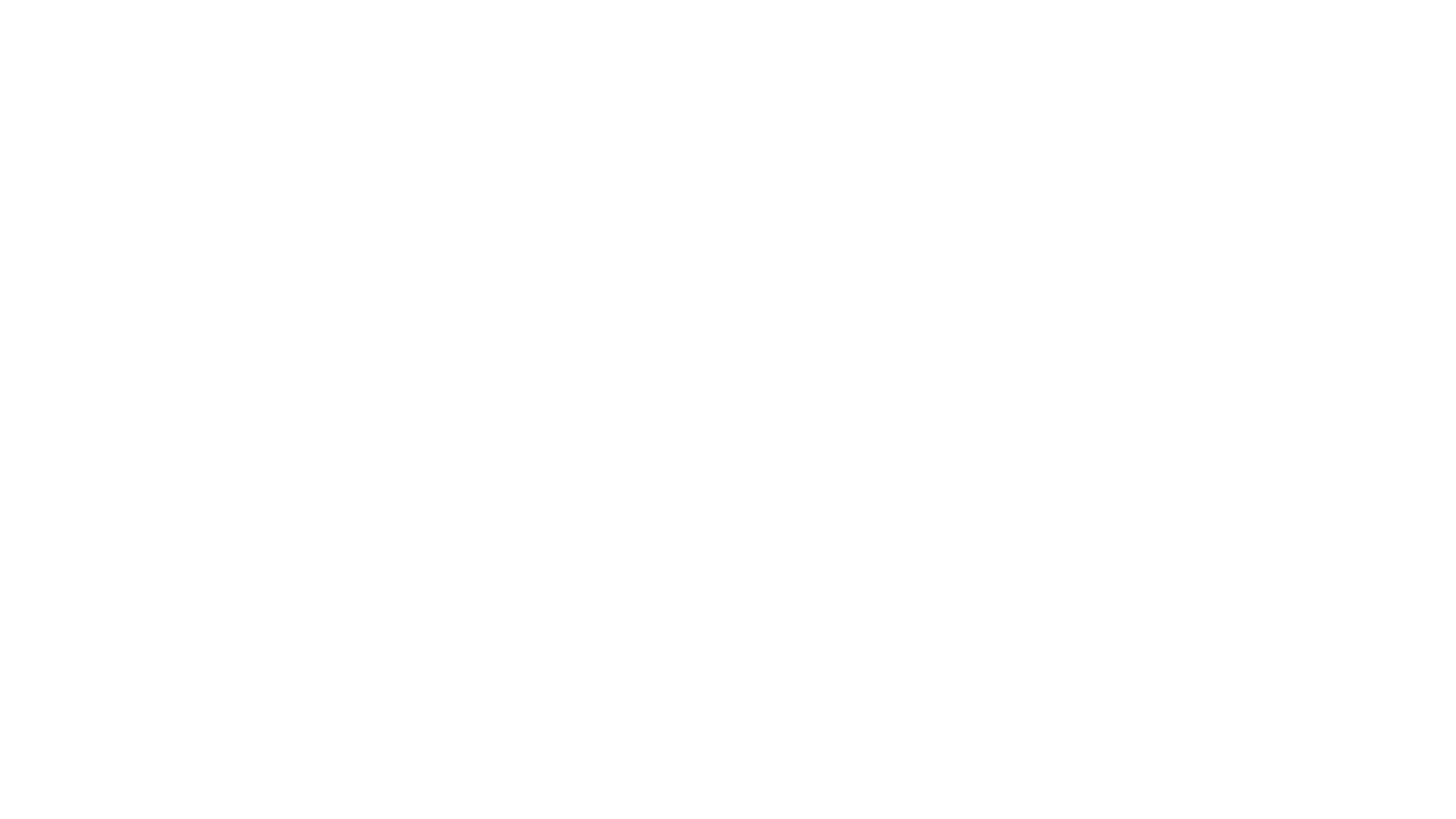 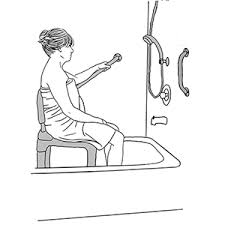 Strategy: Energy Conservation
Prioritize6
Spread out tasks throughout the day or week
Plan ahead and make a list
Set realistic goals
Pace yourself 6
Schedule rest periods
Do not rush through activities, moderate pace is better
Position6
Use adaptive equipment to decrease strain to the body
Sit to do things when needed
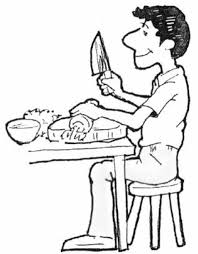 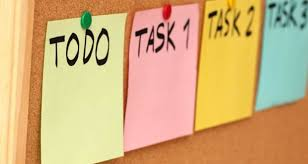 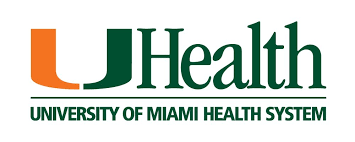 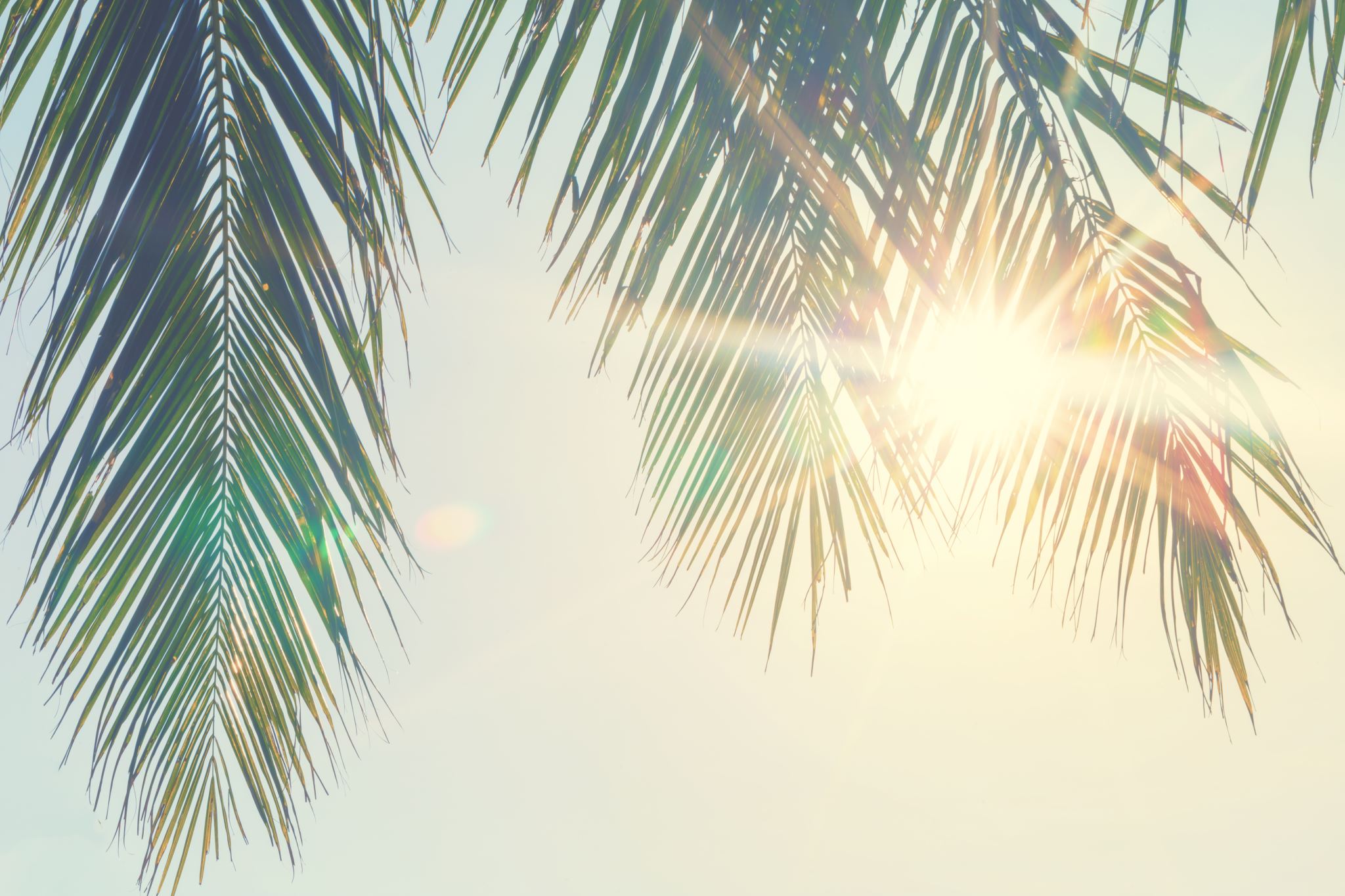 Is It Okay to Exercise?
Benefits of Exercise
The ACSM guidelines state that “it is reasonable to encourage all patients to engage in a moderate level of physical activity during and after cancer treatment”7
Benefits for survivors:7,8,9
Improve physical function
Improve aerobic capacity, strength, and flexibility
Promote healthy body image
Benefits on quality of life
Reduce fatigue
Reduce anxiety
Improve ability to complete treatment
Manage long-term and late effects of treatment
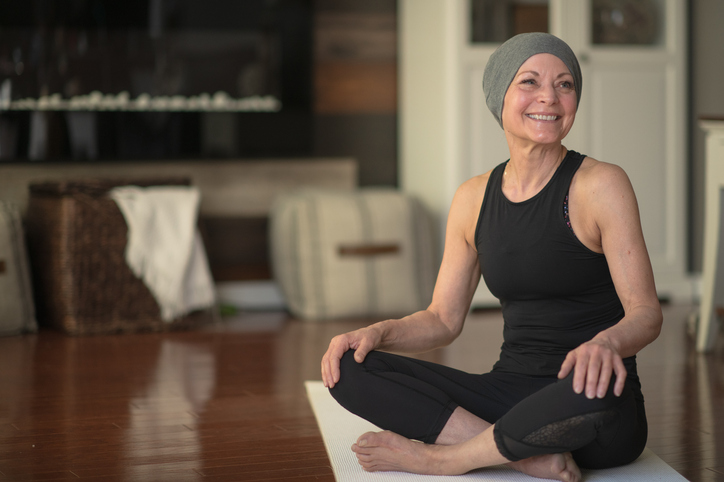 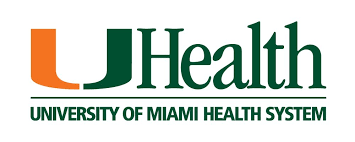 Exercise Recommendations
During Chemotherapy7,9
After Chemotherapy7,9
Rest 4-5 days after chemotherapy
Light-moderate aerobic exercise every other day
Light resistance exercise to major muscle groups in between days of aerobic exercise
Aerobic: 
150 min/week of moderate intensity
75 min/week of vigorous intensity 
OR a combination of the two
Resistance:
Muscle strengthening activities of at least moderate intensity at least 2 days a week for major muscle groups

Flexibility: 
Stretch major muscle groups and tendons on days other activities are performed
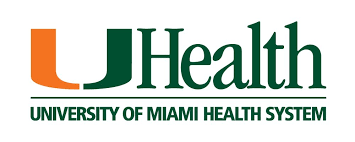 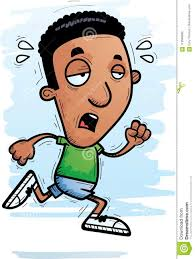 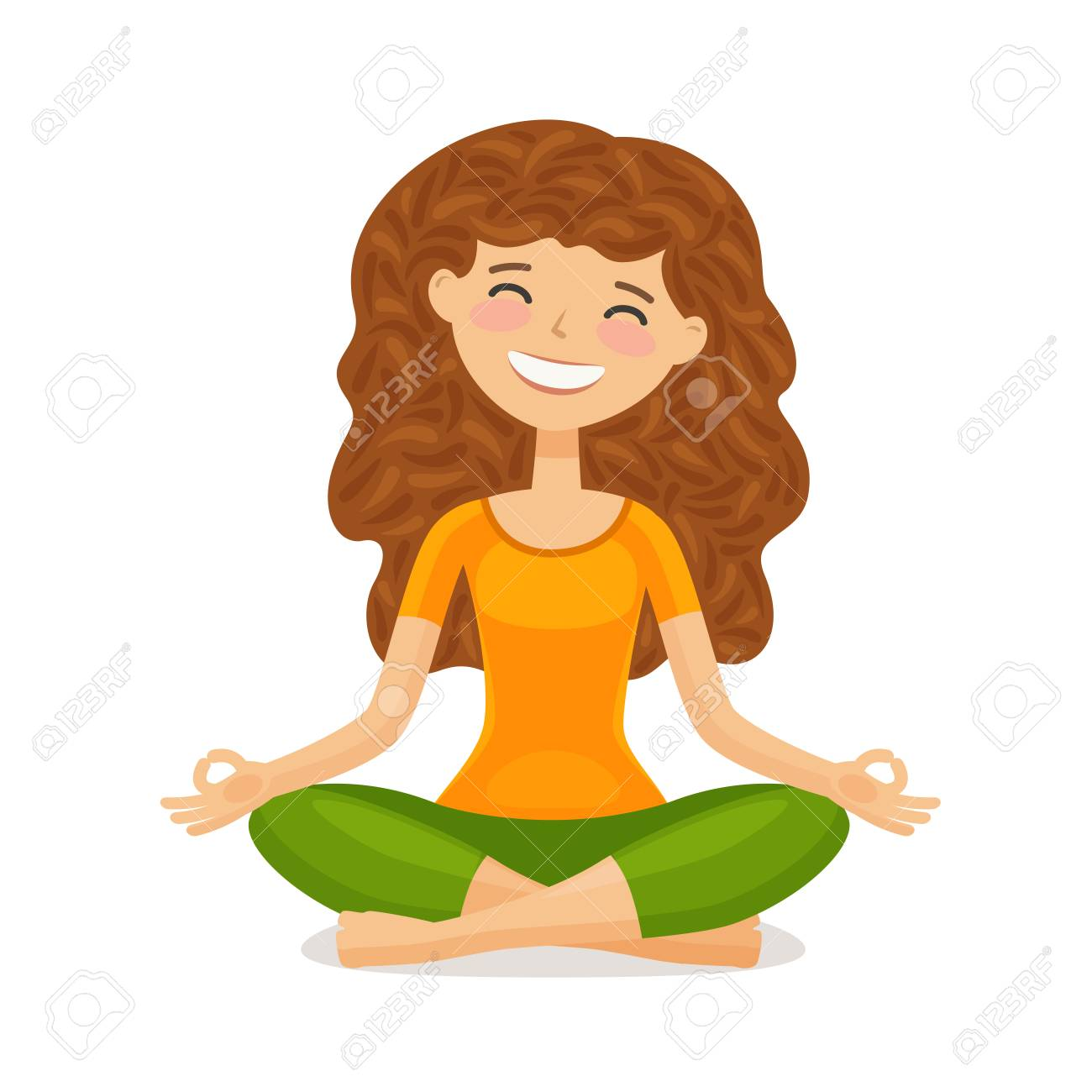 BALANCE
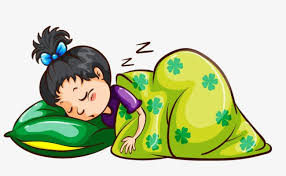 Perceived Exertion Scale
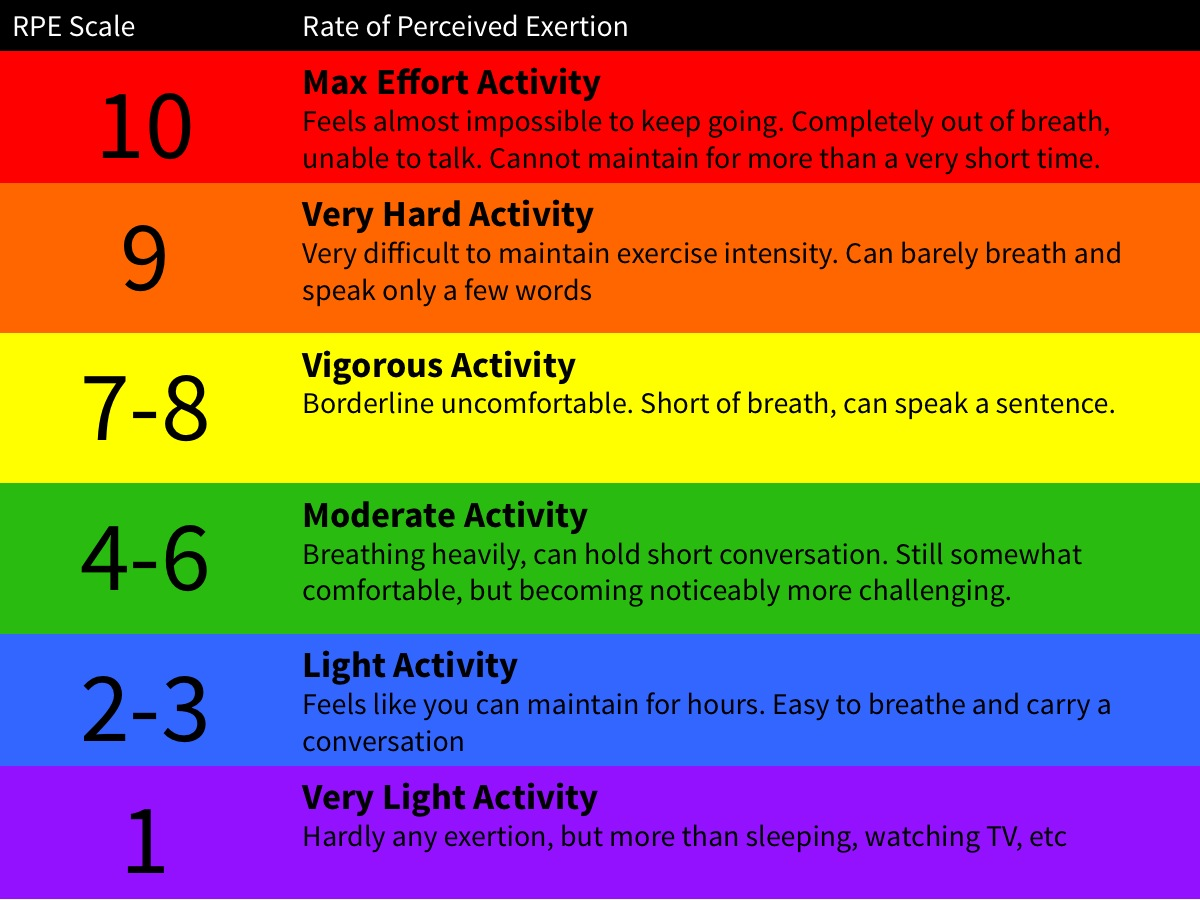 Use to measure the perceived intensity of your exercise.
How hard you feel your body is working while exercising.
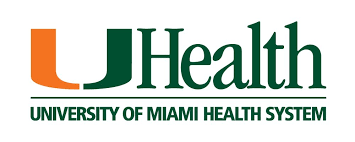 Aerobic Exercise
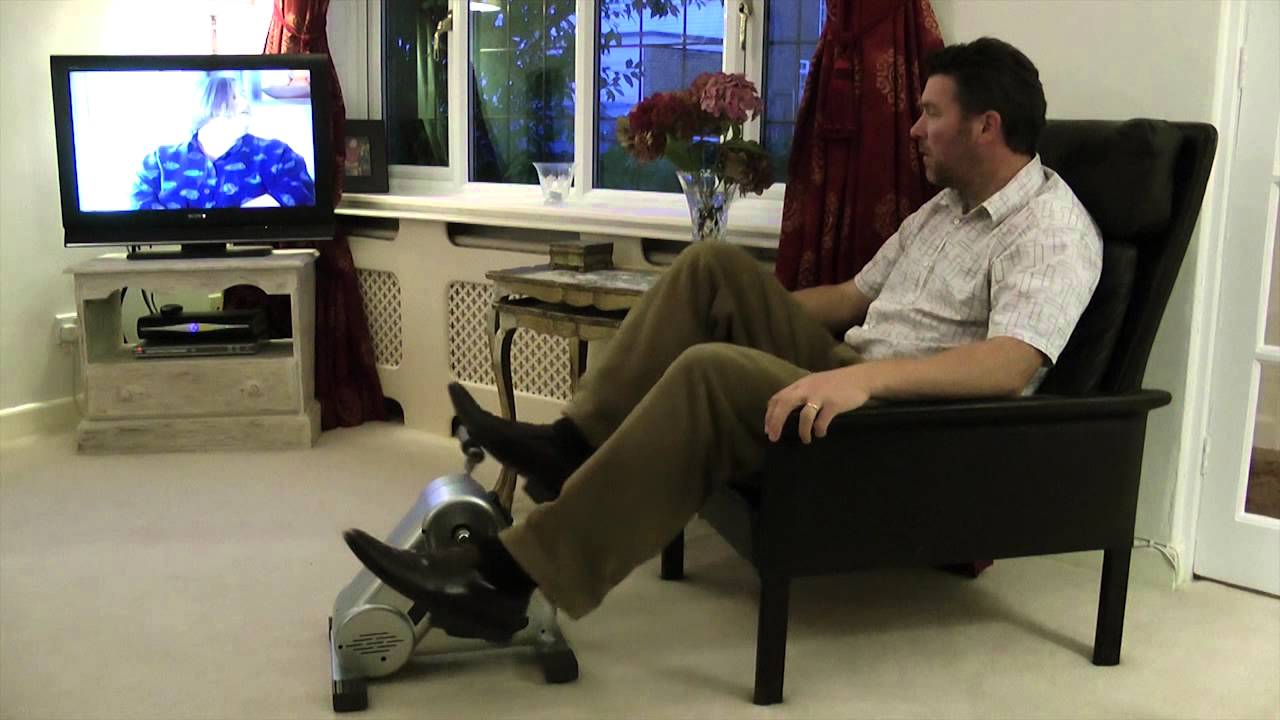 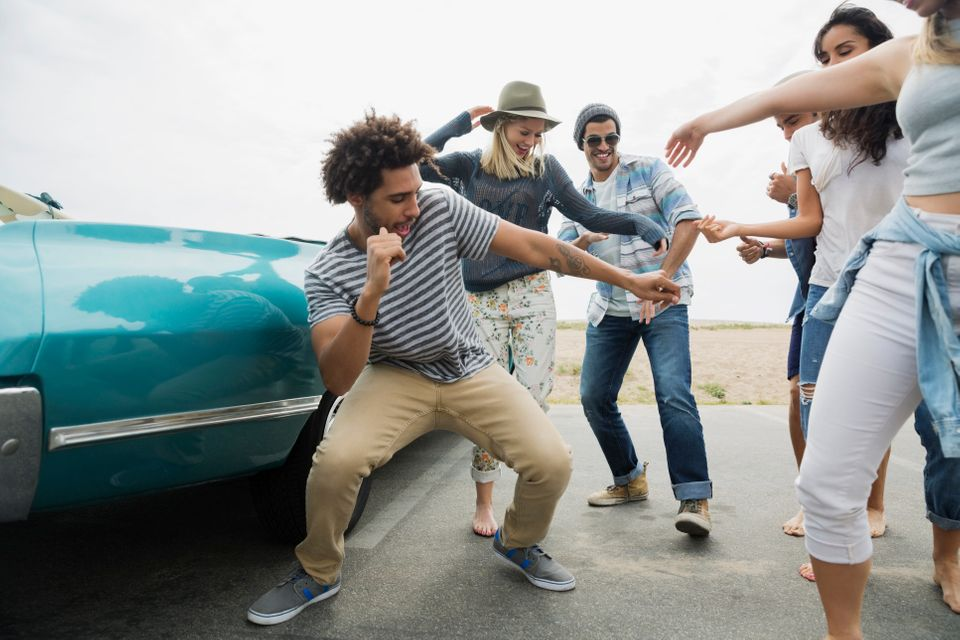 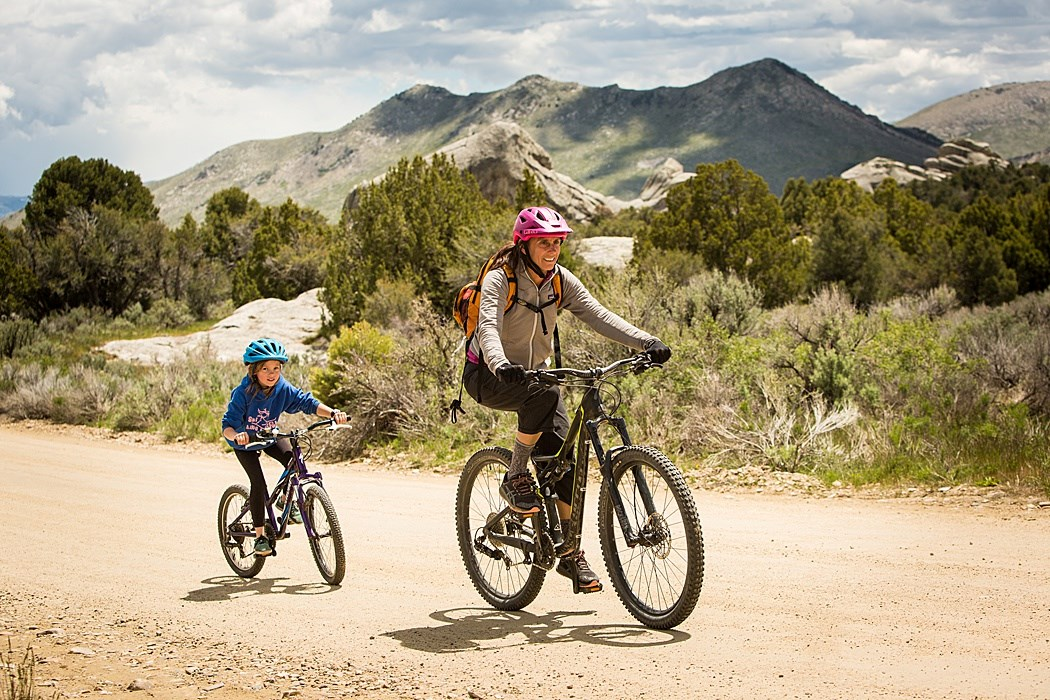 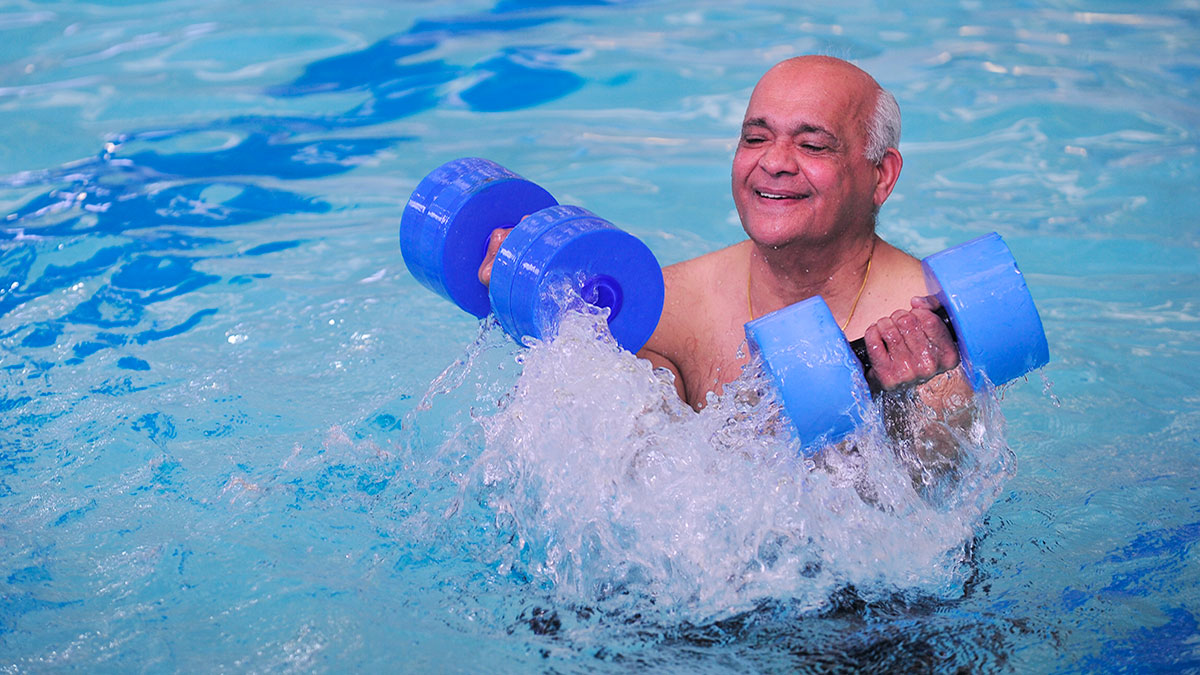 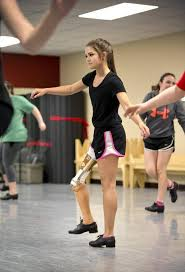 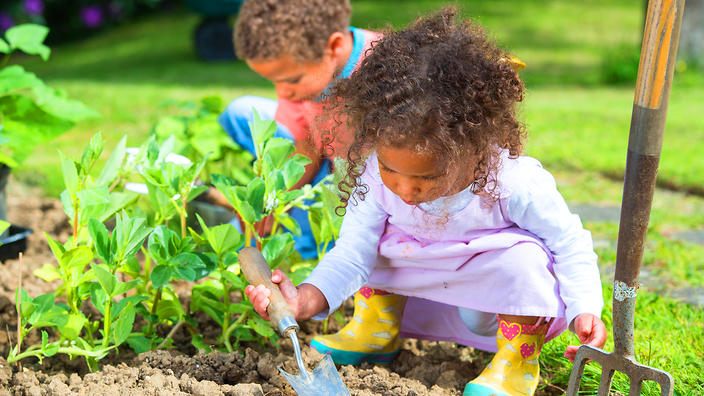 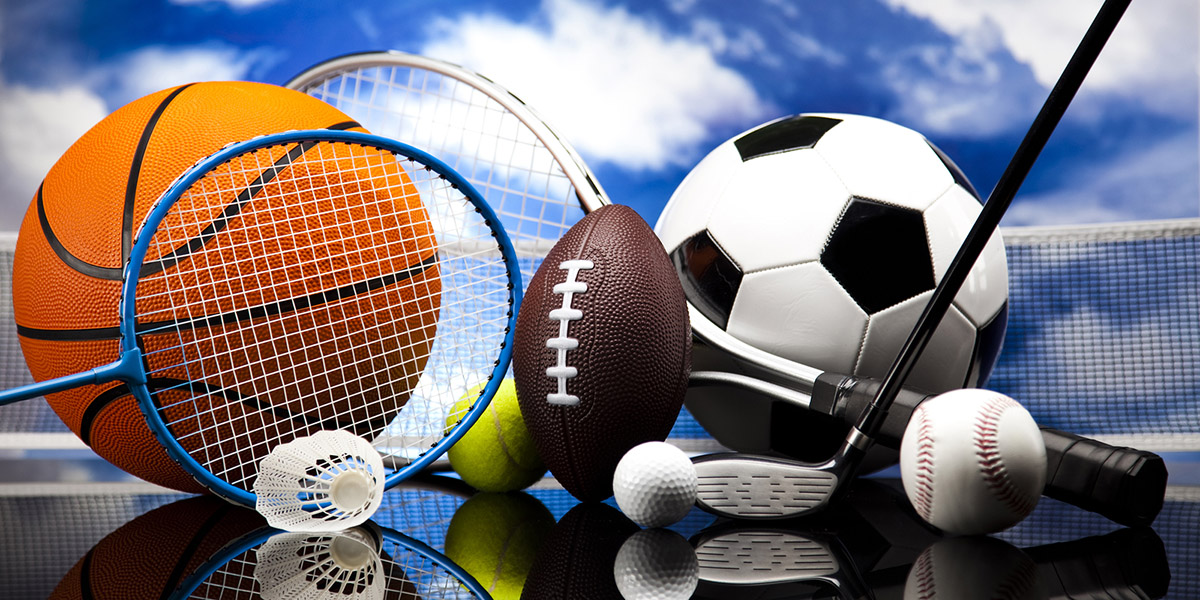 Make it FUN… Whatever fits in with your lifestyle and your ability.
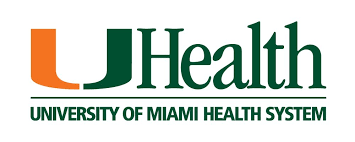 Resistance Exercise
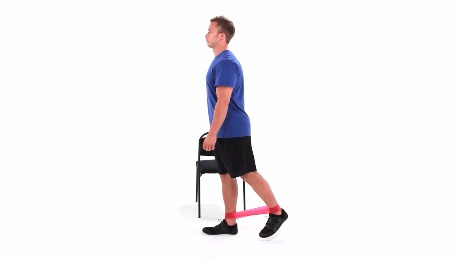 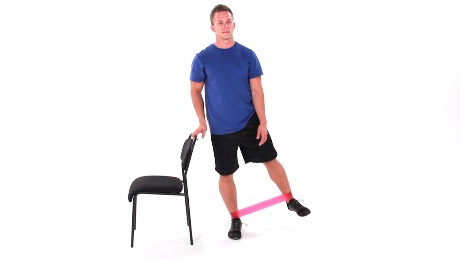 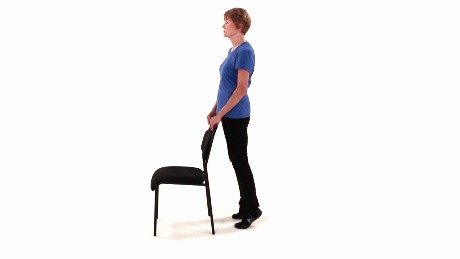 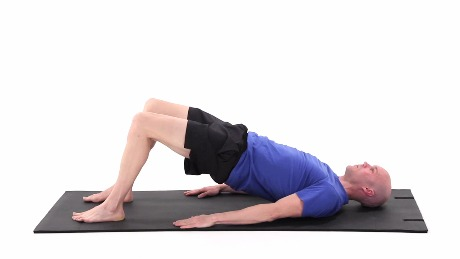 Hip Backwards
Heel Raise
Hip Sideways
Bridge Pelvis UP/Down
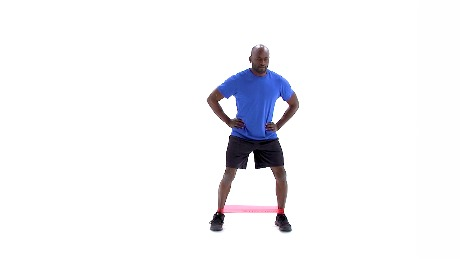 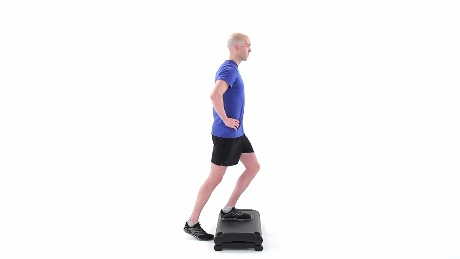 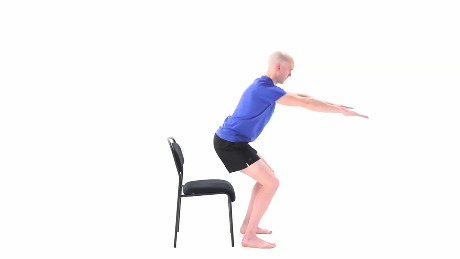 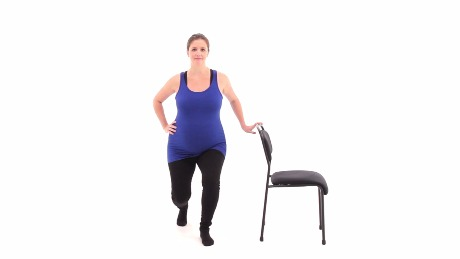 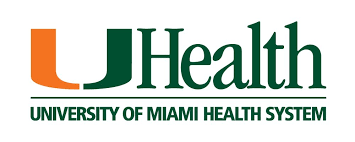 Walk Sideways
Lunge Forward
Sit to stand/Squat
Step Up/Down
Resistance Exercise
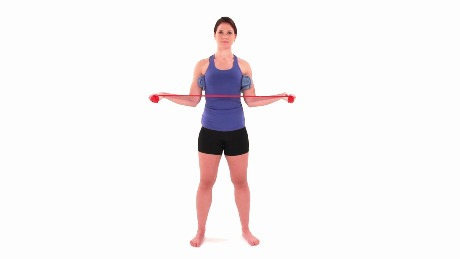 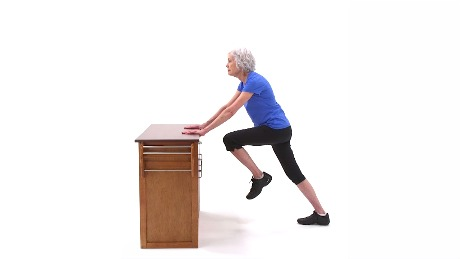 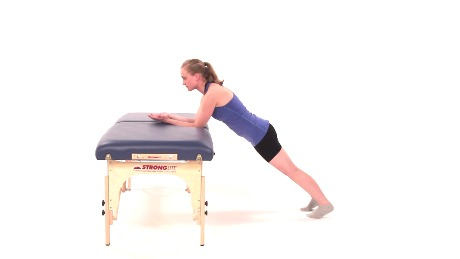 Plank on table with march
Squeeze shoulder blade
Plank on table
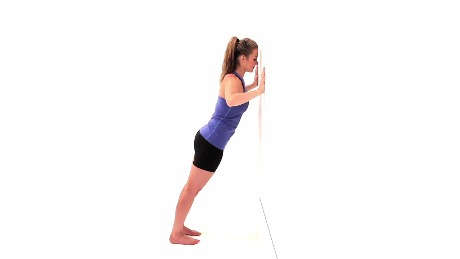 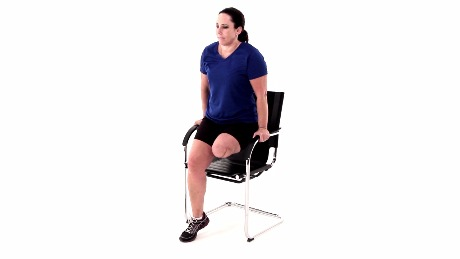 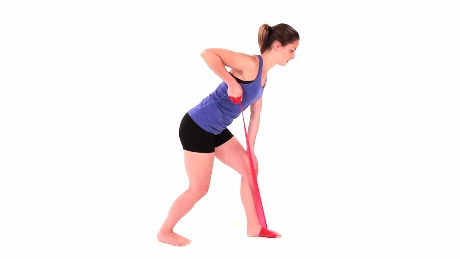 Arm push up
Wall push-up
Arm row
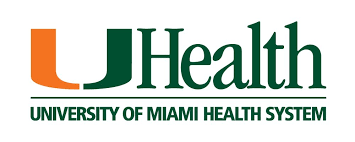 Balance Exercise
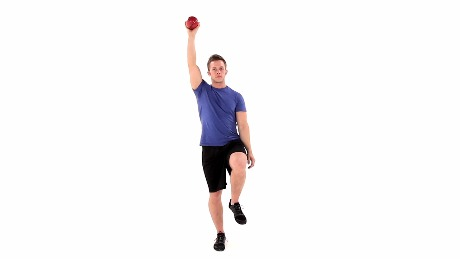 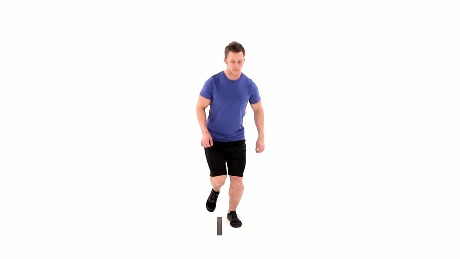 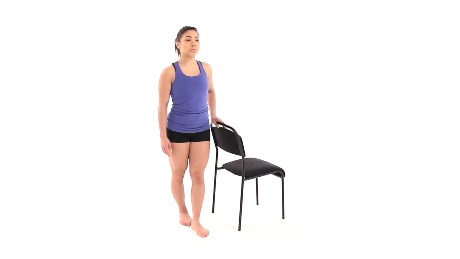 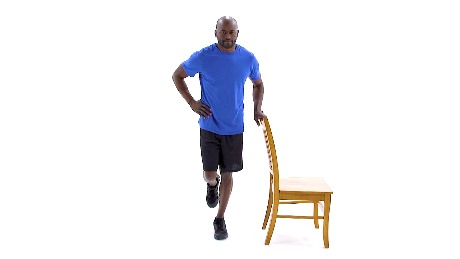 Tandem stance
Alternate arm and leg lift
Step overs
Single leg stance
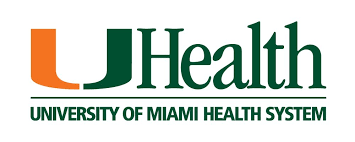 Flexibility/Mobility Exercise
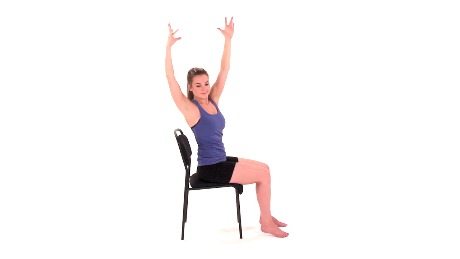 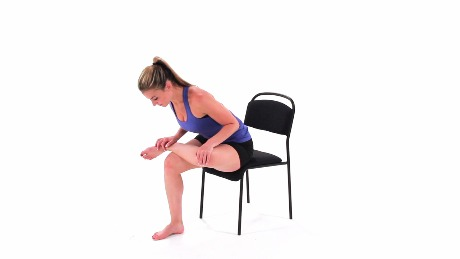 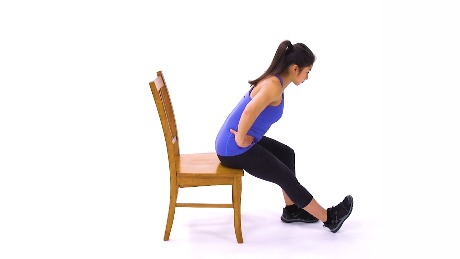 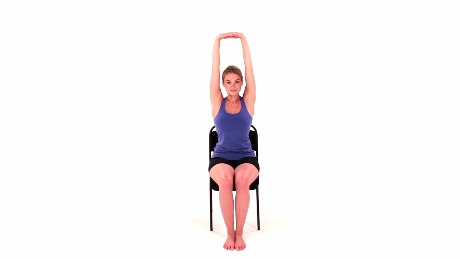 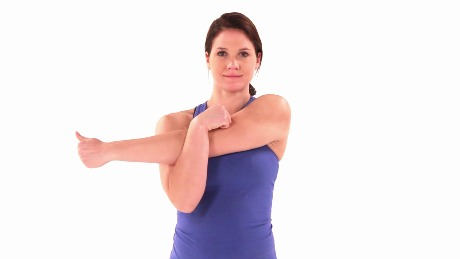 Hamstring stretch
Reach up and twist
Reach up and breathe
Piriformis stretch
Reach across
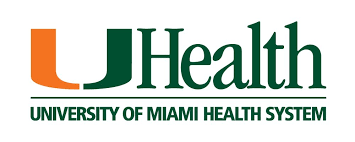 How to Exercise Safely
Talk with your oncologist or Survivorship Nurse Practitioner before you start any new exercise plan.
Do not exercise if you have a low blood cell counts (anemia).
Do not exercise if you have unrelieved pain, nausea/vomiting, or diarrhea. 
Do not exercise if you have fever > 100F
Stop Immediately:
Dizziness or light headedness
Unusual heart palpitations or Chest pains
Headaches
Visual changes


	If you notice swelling, pain, dizziness, or blurred vision, call your doctor right away.
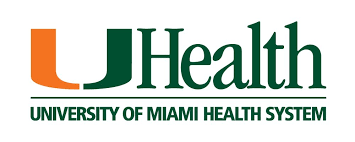 There is a way to find relief from the side-effects during your cancer journey and remember that help is available. 

Exercise is a way of taking control of your body.
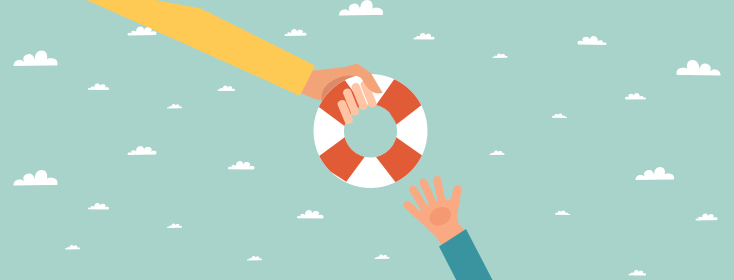 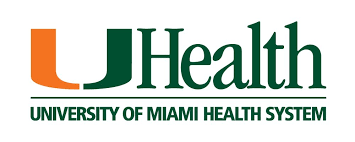 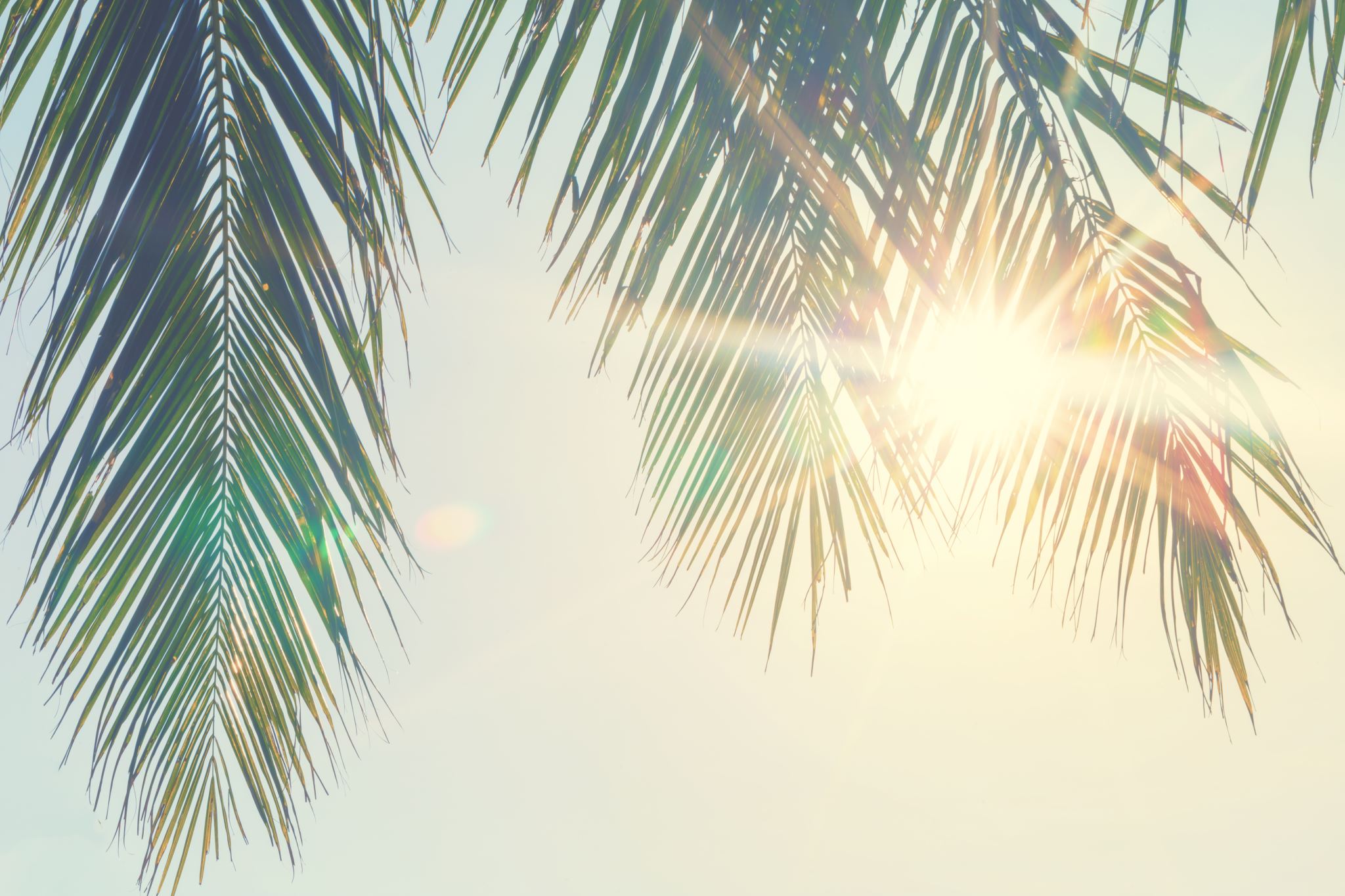 Thank You for Listening…
Annemay Lelis DPT, CLT
Department of Physical Therapy
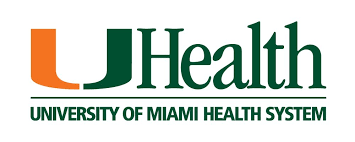 Reference
Gerrand C, Furtado S. Issues of Survivorship and Rehabilitation in Soft Tissue Sarcoma. Clinical Oncology. 2017;29(8):538-545. doi:10.1016/j.clon.2017.04.001
Longhi, A, Ferrari, S, Tamburini, A, et al. Late Effects of Chemotherapy and Radiotherapy in Osteosarcoma and Ewing Sarcoma Patients The Italian Sarcoma Group Experience (1983-2006). Cancer. 2012;118(20):5050-5059. doi:10.1002/cncr.27493
Ebede CC, Jang Y, Escalante CP. Cancer-Related Fatigue in Cancer Survivorship. Medical Clinics of North America. 2017;101(6):1085-1097. doi:10.1016/j.mcna.2017.06.007
Smith SR. Rehabilitation Strategies and Outcomes of the Sarcoma Patient. Physical Medicine & Rehabilitation Clinics of North America. 2017;28(1):171-180. doi:10.1016/j.pmr.2016.08.008.
Friedmann D, Wunder JS, Ferguson P, et al. Incidence and severity of lymphoedema following limb salvage of extremity soft tissue sarcoma. Sarcoma. 2011. http://dx.doi.org.access.library.miami.edu/10.1155/2011/289673.
Sadeghi EM, Gozali N, Tabrizi FM. Effects of energy conservation strategies on cancer related fatigue and health promotion lifestyle in breast cancer survivors: A randomized control trial. Asian Pacific Journal of Cancer Prevention. 2016;17(10):4783-4790. doi:10.7314/APJCP.2016.17.10.4783
Wolin KY, Schwartz AL, Matthews CE, Courneya KS, Schmitz KH. Implementing the exercise guidelines for cancer survivors. J Support Oncol. 2012;10(5):171–177. doi:10.1016/j.suponc.2012.02.001
Assi M, Ropars M, Rébillard A. The Practice of Physical Activity in the Setting of Lower-Extremities Sarcomas: A First Step toward Clinical Optimization. Front Physiol. 2017;8:833. Published 2017 Oct 25. doi:10.3389/fphys.2017.00833
Segal R, Zwaal C, Green E, et al. Exercise for people with cancer: a systematic review. Curr Oncol. 2017;24(4):e290–e315. doi:10.3747/co.24.3619
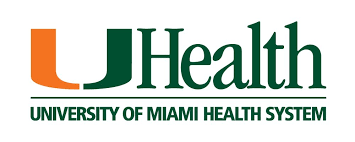